Never Enough Time for Everything?
A Department Chair’s Survival guide: Using your resources, and other Useful insights Into the Job
Presented by Jim Gray Florida Atlantic University
Oh my, How Your Life Has Changed, since you became the “Boss”
But there are some things you can do to keep control of most of it.
Areas that will be differentOvernight…
Relationships:
Perceptions:
Environment:
With your Peers
With the Staff
With upper Administration
With your Students
With the Community
Your perceptions of others
Others’ perceptions of you
Relative importance of tasks
Critical attention to details
Authority and power issues
Work environment
Personal space and time
Control of your work
Control of your time
Preserving your sanity
First, lets look at how yourRelationships have changed:
With Peers:  You are now “The BOSS”
First, lets look at how yourRelationships have changed:
Because You are now “The BOSS”This puts you under immediate suspicion of having gone over to THE DARK SIDE
First, lets look at how yourRelationships have changed:
With Staff:You are now someone to be feared, not just tolerated
First, lets look at how yourRelationships have changed:
With Staff, they now really do not know how they are supposed to relate to you.  
It is up to you to put them at ease…
First, lets look at how yourRelationships have changed:
With Administration: you are now one of them, although they are not sure about you either!
First, lets look at how yourRelationships have changed:
With Students: you are now thought of as having the power to “fix stuff”
First, lets look at how yourRelationships have changed:
With Community: you are now more of a symbol of the university and of your program
You also have to think more about what those community stakeholders need from you…
ChangedPerceptions:
Your perceptions of others
ChangedPerceptions:
Others’ perceptions of you
ChangedPerceptions:
Relative importance of tasks
ChangedPerceptions:
Critical attention to details
ChangedPerceptions:
Authority and power issues
ChangedPerceptions:
Your perceptions of others
Others’ perceptions of you
Relative importance of tasks
Critical attention to details
Authority and power issues
Changes in yourEnvironment:
Work environment
Personal space and time
Control of your work
Control of your time
Preserving your sanity
Changes in yourEnvironment:
Work environment
Changes in yourEnvironment:
Work environment
Personal space and time
Changes in yourEnvironment:
Work environment
Personal space and time
Control of your work
Changes in yourEnvironment:
Work environment
Personal space and time
Control of your work
Control of your time
Changes in yourEnvironment:
Work environment
Personal space and time
Control of your work
Control of your time
Preserving your sanity (what’s left of it)
Attributions are going to be made about your motives...
Attributions are going to be made about your motives... (Even when you sneeze!)
Attributions are going to be made about your motives... (Even when you sneeze)So just get used to it…
Here are some other aspectsof your new dilemma:
Students now expect:
Instantaneous response
Absolute accuracy
Unfailing courtesy
Perfect diplomacy...along with...
Fairness as they see it
Here are some other aspectsof your new dilemma:
Faculty now expect
Instantaneous response
Absolute accuracy
Unfailing courtesy
Perfect diplomacy...along with...
Fairness as they see it
Here are some other aspectsof your new dilemma:
Dean now expects:
Instantaneous response
Absolute accuracy
Unfailing courtesy
Perfect diplomacy...and “by the way”...
Peace in the department
Control over your time is not going to be nearly as easy as it used to be...
Control over your time is not going to be nearly as easy as it used to be...“got a minute?”
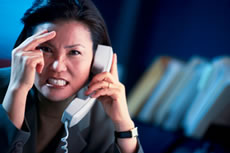 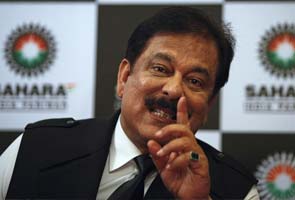 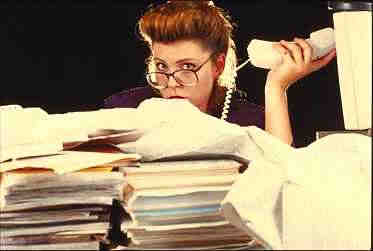 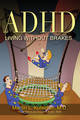 Stock Vector Illustration: 
Image ID: 116435299
Stock Vector Illustration: 
Image ID: 116435299
Here is the crux of the Time problem:
You cannot possibly remember all this stuff; yet…You are expected to have it instantly available, always!
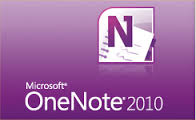 The secret weapon (good notes!)
You are now “official”
You are now “official”and that means...
You are now “official”and that means...There is no longer any such thing as “off the record”DON’T KID YOURSELF. There are no “PRIVATE CONVERSATIONS” anymore
Pointers Collectedby watching the best
Delegation
Relationships
Follow-up
Staff want meaningful tasks
Give specific direction
Make expectations clear
Set a date for completion
Avoid verbal requests
Know your people
Spend time really listening
Personalize communications
Listen first, pause, respond
You may sometimes be the 	only “adult-in-the-room”
The list of Critical Dates
The Reminder/Tickler File
Automatic reminders
Checking up as a regular event
Don’t play “gotcha!”
Ever Have a Day Like This?
More Great Benchmarks
Take control of your office space and time
Stand up to greet people as they enter (this exudes courtesy)
For a short meeting—Never sit back down. (try this, it usually works)
When it does not work, walk toward the door! (this always WORKS!)
Ask these questions as politely as you can:
Can this wait until tomorrow?
I have about three minutes, will that be enough time?
What do you think should happen?
Does this consider everyone involved?

After a while, folks will get the message...
Things I have learnt thru Example
Have your own data before you even ask the question
Ask where the data being presented to you originated
Don’t be shy about asking for corroboration/elaboration

When you delegate responsibility, also include confidence:
“I will support whatever decisions you make in my absence”
Develop Good Listener Skillsit also helps to keep good notes!
Sometimes all the other person wants is for somebody to listen
When you think you understand, ask if your summary is accurate
What do you need?  / Can you survive without it?

Always wait until you have “the rest of the story”
There is always another perspective to consider
Things frequently dissipate in the face of focused impartial attention

There are, however, exceptions to the rules...
URGENT vs. IMPORTANTfew situations are ever “both”
Many times, by just letting some time pass, a majority of situations will resolve themselveswithout your intervention
Other times, you have to act quickly and enforce your best judgment, to avoid a regrettable escalation
Knowing how to tell the difference is a key skill that you should work to develop
Unfortunately you will learn this the hard way,like everyone who has gone before you...
It will be OK.You will get the hang of this
Just don’t let it go to your head.  
Keep on being yourself, but be more perceptive of others’ expectations!
Nobody likes a martinet.
Wisdom for the Ages
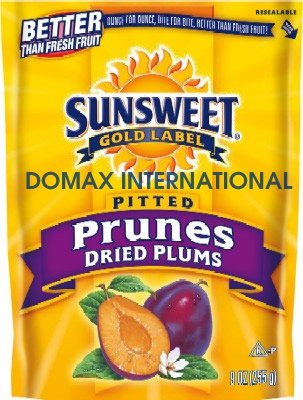 “This too, shall pass”

©1978 California Prune Advisory Board
The end…
Beam me up, Scotty!